Motherhood and the Body of Christ
Why Mothering Sunday?



   Where did it come from?
[Speaker Notes: Mothering Sunday in the UK was not originally a day to honour mothers, but it began as a medieval custom, on the 4th Sunday in Lent, when people who had moved away from their home town returned to their ‘mother’ church, where they had been baptized. At that time it wasn't uncommon for children to leave home to work when they were as young as 10 years old, so this was an opportunity for families to meet up again.
. In the US, Mother's Day is celebrated on the second Sunday of May. It began when a woman called Anna Jarvis held a small memorial service for her own mother on 12 May 1907. Soon after, most of America was observing it and in 1914, the US president made it a national holiday .By 1920 Anna became angry at how companies were using the holiday as a way to make money off people by buying gifts, and even campaigned against the government to remove it from the calendar.]
The idea of ‘motherhood’ can evoke many different thoughts, feelings, images, memories
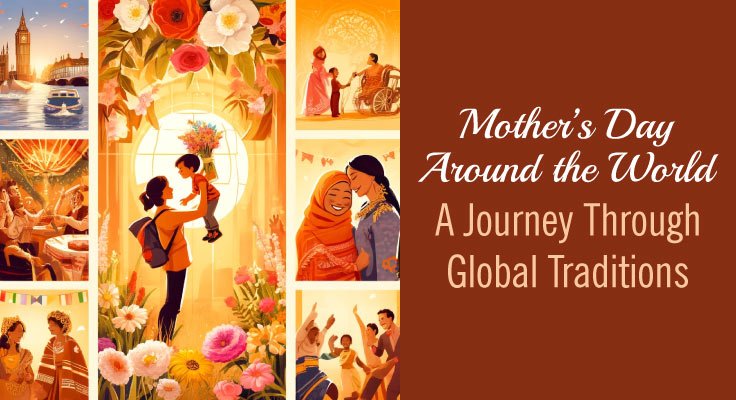 [Speaker Notes: Motherhood may be thought of in an idealized kind of way. Mother the one who sacrifices themselves for her children. The one who encouraged you, looked after you when you were ill, who fought for you etc. it can evoke many contradictory thoughts and feelings, including sadness if your mother is no longer with you or if you felt let down, neglected or rejected by your mother. Or if you wanted children but for whatever reason never had any or you have suffered the death of a child or are estranged from a child. It may conjure up feelings of anxiety, fear, worry, frustration guilt, sadness  as well as hope, pride, joy and satisfaction.]
The Creation/Cultural Mandate
Gen 1: 27 & 28a So God created mankind in his own image, in the image of God, he created them; male and female he created them.
God blessed them and said them, “Be fruitful and increase in number; fill the earth and subdue it….. 
Gen.2: 18 The Lord God said, it is not go
od for man to be alone. I will make a helper (ezer) suitable for him
Gen 3 consequences of sin –
 work, childbirth and the relationship  between the sexes will be difficult
[Speaker Notes: men and women were created to be in partnership, they have the same source, both are created to increase in number and to care for and develop the creation. 
The FALL consequences of sin and brokenness impacted all aspects of their lives including their relationship with God, the relationships of men & women, young & old, relationship to the creation.  More specifically, we see challenges in sustaining a living from the ground, giving birth will be painful and there will be power struggles between women and men, but with men being able to wield more power, which has come to be known as ‘patriarchy’. It was so cataclysmic, we have to understand what the scripture says about women and men in the context of the struggle between brokenness and redemption.]
Proverbs 31: 10 -31
….. gives us a glimpse of the noble woman, who would make her husband proud at that time. She is praised for her work, her business acumen, her faithfulness in overseeing her household, her managerial skills and her wisdom.
Vs 29 says, Many women do noble things, but you surpass them all. And the passage ends with 
Honour her for all that her hands have done, and let her works bring her praise at the city gate.
[Speaker Notes: Note she is in business, she buys fields for planting and vineyards, making a profit, hard working, she is responsible, her children and husband praise her. This one example of a faithful woman. How did we get from Proverbs 31to the so called ‘traditional view of womanhood’ in which a woman’s ultimate calling and destiny is to be devoted to being a mother and caring for her children.  Implicitly, it seems to say, whatever else you may do, you aren’t complete or fully woman unless you have children. To understand we need to go back a few centuries.]
Pre-Industrial Revolution
90% of people lived in small rural communities
Women worked hard milking cows, spinning wool, brewing, weaving, making crafts, churning butter, growing food, trading running their own businesses, midwifery
Some became nuns, abbesses
[Speaker Notes: Women were part of communities. Men still had more power, but it intersects with class issues.  Changes happened socially and culturally including the enclosure act and the rise of factories, things changed and production became separate from the place you lived as many more lived in cities.]
Many changes in the18th Century
It was a time of global expansion and trade, development of science and technology, cultural institutions like art & theatre, rise of parliament
Increasing urbanization and increased literacy
Enlightenment ideas eg faith in reason
The principle of couverture was adopted in law by Gladstone, in which a woman lost her identity and legal status as an individual when she married. And the two became one, but the one was him. A husband controlled his wife’s income, property, children everything. 
Revivalism and growth of evangelicalism, ‘a religion of the heart’ leading to the rise of nonconformist churches
Gender debates
19th C and Evangelicalism
Biblical - emphasized the authority of Scripture
 the centrality of the cross 
The need for conversion 
The inner faith needed to be expressed outwardly eg activism, evangelism, social justice) 
Mixed messages to women, both strengthening virtues of humility, submissiveness, self denying while also calling them to be active and do good in the world
[Speaker Notes: Many changes in 19th with expansion of the British empire, rise of poverty in cities, and the spread of Evangelicalism & the rise of philanthropy and charitable institutions.
What emerged in the 19th century was the ‘separate spheres’ doctrine, which coincided with the increasing separation of work and home with more people moving into cities, working for wages, so in Marxist terms, production was separated from reproduction.]
19th C Doctrine of Separate Spheres
[Speaker Notes: True Womanhood  19th century
Men were to live in the public realm of business, finance, government, cultural affairs Women were meant for the private sphere of hearth and home. The Victorian Angel in the House, the ideal woman would be at home with her children nurturing them. Women morally superior to men. 
So it wasn’t just a way of dividing up work responsibilities, the ‘Cult of the True Woman’ as mother was elevated as the true destiny and ideal of woman. THE TENSION FOR WOMEN  Evangelicalism had a profound influence on the 19th so the call to be actively transforming the world for good, dealing with injustice, poverty, education also impacted women and undermined the restriction of women to the private sphere. One famous example]
Josephine Butler, Victorian Woman
1828 -1906 from Northumberland
Parents were committed Evangelical Christians with liberal politics eg anti-slavery, equality
She inherited a belief in a loving & merciful God, disliked narrowness and sectarianism, commitment to activism
Well educated, talented
As a young woman wrestled with the suffering and injustice
Happily married to George Butler, an ordained Evangelical committed to equality
[Speaker Notes: She clearly came from a privileged background.]
Josephine’s ongoing Journey
Oxford & male hostility, Cheltenham – issue of women’s education
Death of young daughter
Move to Liverpool, Josephine turned her grief and distress to helping others who suffered more than she did went into the poor houses, where she joined them in picking oakum leaves then introduced prayer. Established refuges for women
 Investigating the causes of the causes of poverty
[Speaker Notes: it was a shock when she moved to Oxford with her husband & found that her views were ignored. She experienced first hand male hostility. The Oxford intellectuals were sceptics, refused to engage. 
She was aware of how women suffered at the hands of men, while they just washed their hands of it.  shunned the ‘lady bountiful’ approach of small acts of mercy to the poor]
19th Century Street Walkers in Haymarket
Josephine discovered that poor women who wanted to avoid destitution were drawn to prostitution, which created more even  difficulties because of sexually transmitted diseases (STD).
As well as supporting women personally, she wanted to address the social conditions that denied women the opportunity to get good work.
Addressing education & training for women with others in Europe ………..
    until 1869
[Speaker Notes: J had long been resentful of the society that deplored idleness and viewed poverty as a social crime and yet at the same time put paid work out of reach of all respectable women]
Contagious Diseases Act  (CDA) 1864
Her friend Elizabeth Wolstenholme asked Josephine to lead the campaign against the Contagious Diseases Act  as she was working with a group of women to repeal this act but they knew they needed a respected spokeswoman, a married middle class, well spoken woman to lead otherwise they would have been dismissed out of hand.
[Speaker Notes: It was a huge ask as it pitted poor females against rich and powerful men. She risked being reviled and shunned by those of privilege. She agonized but when she spoke to her husband, George the Anglican vicar and scholar he said, ‘go and the lord go with you. He supported her campaigns and went out on the street with her.]
The CDA Act & Objections
aimed to control the spread of venereal diseases within the British army and navy by allowing police and medical authorities to inspect and detain women suspected of being infected.  A woman suspected of being a prostitute could be forced to have a medical examination. If infected she was forced to have hospital treatment up to 3 months, and  if she refused or ran away she was subject to imprisonment with hard labour. 
   Objections:
It condoned a system of double standards, injustice and hypocrisy, it discriminated against poor women, who were denigrated, denied civil rights while rich  & powerful men could have sex with prostitutes, including children and spread diseases with impunity. They were not ‘named and shamed’
Outcome
Josephine led the campaign for 10 years  lobbying, public speaking and writing, which led to a full repeal in 1886. 

It was first time that an independent women’s movement in Britain addressed itself so forcefully to a domestic political issue specifically on behalf of women and girls. It was a courageous challenge to the male-dominated institutions that would come to be known as patriarchy
The Gospel Transforms and transcends the gender limiting roles of society
Josephine Butler, inspired by her faith, the teaching of Jesus felt called by God to challenge injustices to women & gave her the strength, determination to persevere 10 year campaign, in which she was reviled in public by MP’s, journalists 

She didn’t do it alone her family of origin gave her a legacy of social justice and Christian faith & her husband supported her. As a middle class woman of social standing, she had influence.
The Gospel sets us Free to serve
Gal 3: 26 & 28 So you in Christ Jesus you are all children of God through faith …. There is neither Jew not Gentile, slave nor free, male or female for you are all in Christ Jesus.
Gal 5:1 It is for freedom that Christ has set us free…. Vs 13 you, my brothers and sisters were called to be free. But do not use your freedom to indulge the flesh, rather serve one another humbly in love.
As women & men we have many callings in life as family and community members, citizens, employers, employees.
With the resources, talents and responsibilities we have, we are to use them wisely with baptized imaginations wherever we are to serve God faithfully to build up our neighbours, which transcends and reforms the social and cultural patterns in our particular society.